Figuur 1: Australische Pyramide
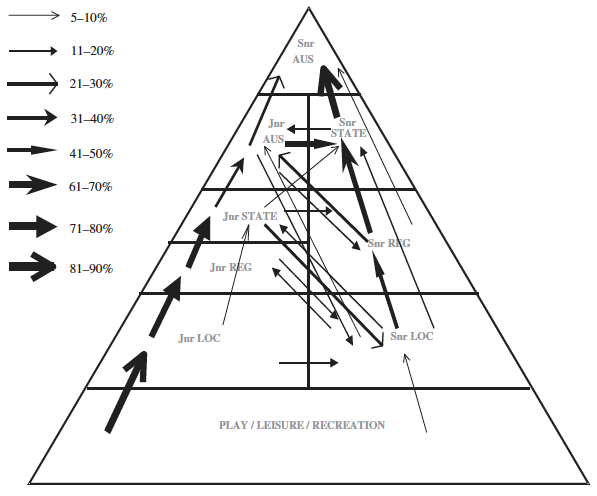 Bron: Gulbin, J. Weissensteiner, J. Oldenziel, K. Gagné, F. (2013) Patterns of performance development in elite athletes
125
120

115

110

105

100

95

90

85
Figuur 2: Fransen e.a. 2012
De inspanning van een activiteit wordt afgezet tegen de effectiviteit van progressie 

Diagram 1 en 2 betreffen spelers die uitsluitend 1 sport (voetbal) beoefenen 
Diagram 3 en 4 zijn spelers die meer sporten beoefenen 

Het verschil tussen diagram 1 en 2 is de toename van het aantal uren 1 sport  en bij 3 en 4 de toename van het aantal uren sporten 

De conclusie is dat het beoefenen van meer sporten in meer effectiviteit resulteert

Als diagram 2 en 3 met elkaar vergeleken worden, dan is zichtbaar dat minder uren diverse sporten beoefenen meer oplevert dan een groter volume eenzijdige sportparticipatie
1
2
3
4
Mogelijke uitkomsten
Breedtesport- beoefening
Toename gezondheid en plezier in sport
Mogelijke uitkomsten
Topsport-
beoefening
Toename gezondheid en plezier in sport
Mogelijke uitkomsten
Topsport-
beoefening
Afname gezondheid en plezier in sport
18

17

16

15

14

13

12

11

10

9

8

7

6
Figuur 3: Matrix Jean Côté
Recreatiefase
Accent op ‘spelen’ boven gericht trainen
Focus op fitness en gezondheid
Investeringsfase
Accent op gericht trainen
Focus op 1 sport
Vroege specialisatie
Accent op gericht trainen
Focus op 1 sport
Vroege selectie
Specialiseringsfase
Evenwicht in ‘spelen’ en gericht trainen
Selectiesport- beoefening
Oriëntatiefase
Accent op ‘spelen’ boven gericht trainen
Meer sporten beoefenen
Start in sport: probeerfase 
 fundament
Figuur 4: LTAD-model
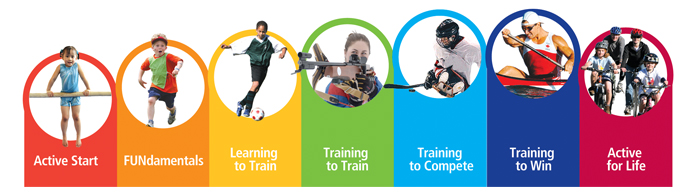 Talentherkenning
Talentontwikkeling
Top
1 Active Start (4-6 jaar): kinderen enthousiasmeren voor sportparticipatie
2 Fundamentals (6-9 jaar): kinderen leren de fundamentele bewegingsvaardigheden
3 Learn to Train (8-12 jaar): jonge sporters maken kennis met oefenen en trainingsvormen.      De kinderen krijgen de basistechnieken van een sport onder de knie
4 Train to Train (11-16 jaar): deze periode valt samen met de pubertijd en de daarbij behorende     groeispurt. In de trainingsopbouw wordt de duur van de training uitgebouwd   Daarnaast worden de sportspecifieke vaardigheden die werden geleerd in de Learn to Train fase     uitgebouwd en geperfectioneerd
5 Train to Compete (15-23 jaar): het trainen wordt resultaatgerichter middels periodisering    Er wordt een persoonlijk trainingsprogramma opgesteld vanuit een meerjarenplan
6 Train to Win (18 jaar en ouder): start van een (professionele) topsportcarrière
7 Active for Life (16 jaar en ouder): breedtesport
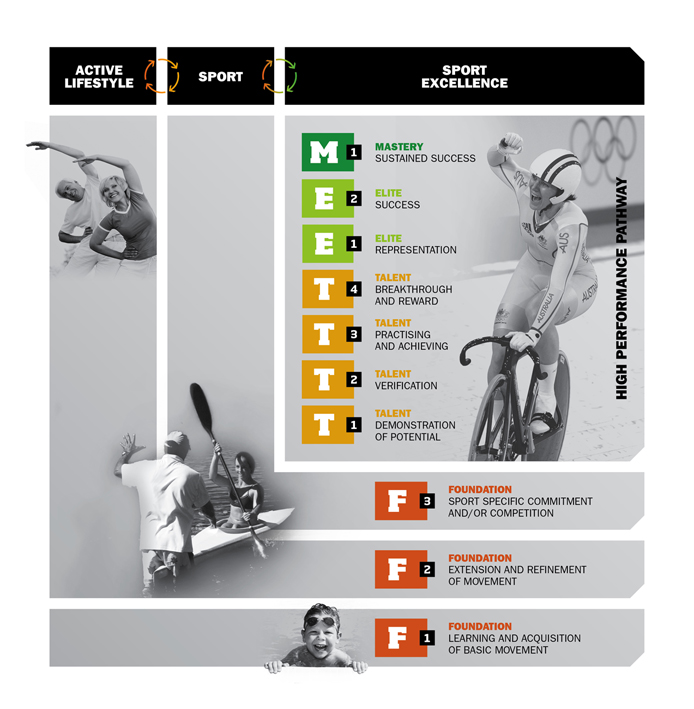 Figuur 5: FTEM-model
Figuur 6: ASM model